Red meat consumption and fatty liver disease
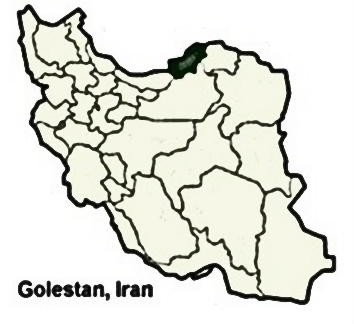 The Golestan Cohort Study enrolled 50,045 participants in Golestan Province, Iran.
A random sample of 1612 cohort members participated in a liver focused study 
NAFLD was ascertained via ultrasound.
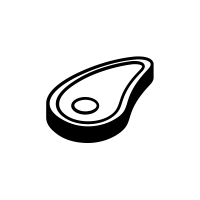 Red meat
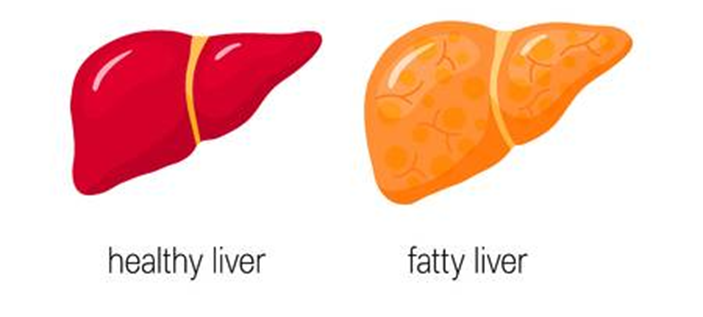 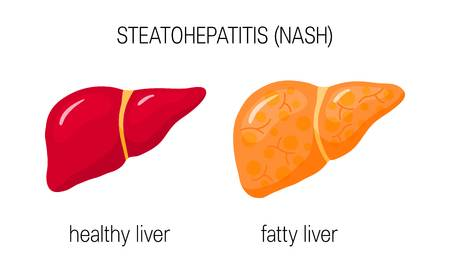 OR Q4 vs Q1=1.59, 95% CI=1.06 to 2.38
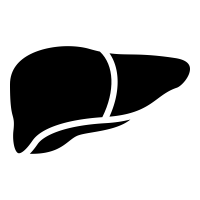 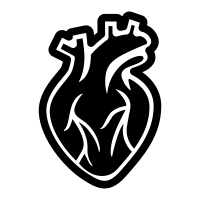 Organ meat
Fatty liver
OR Q4 vs Q1=1.70, 95% CI=1.19 to 2.44
Healthy liver
Hashemian et al. Am J Gastroenterol. 2021.
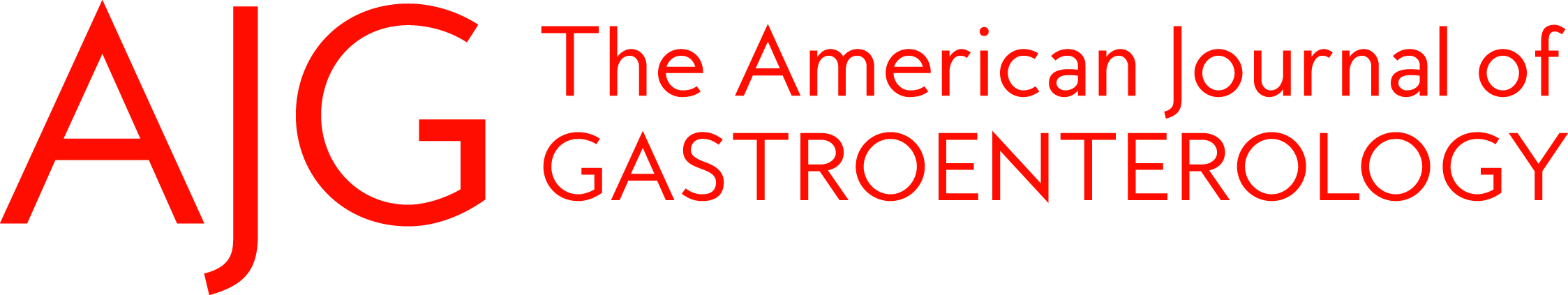